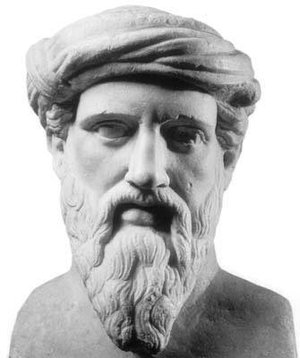 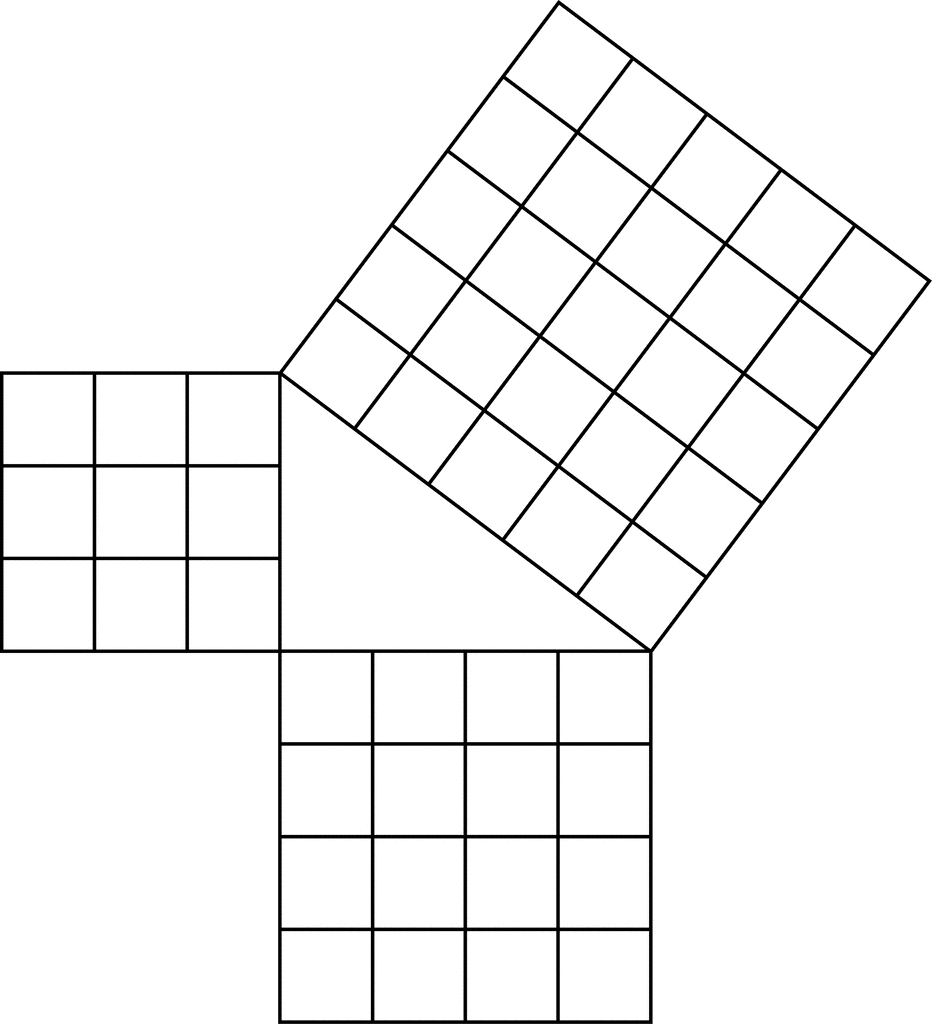 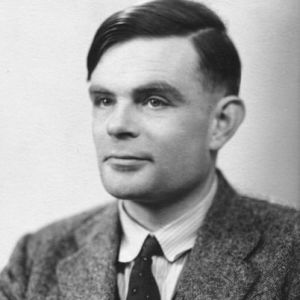 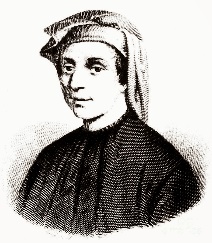 1, 1, 2, 3, 5, 8, 13, 21…
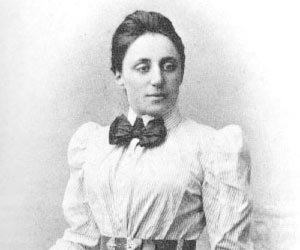 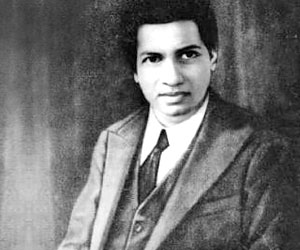 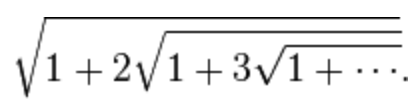 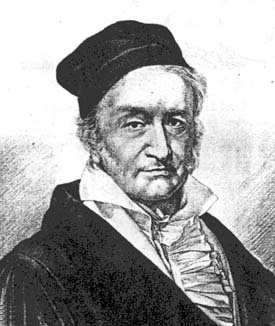 1+2+3+4+5+6+7+8+9+10+11…
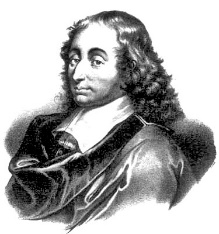 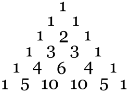 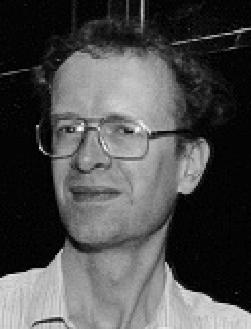 an+bn=cn
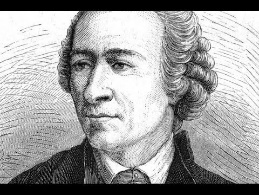 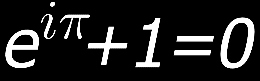 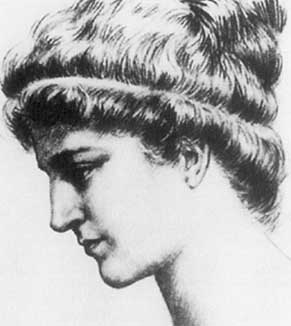